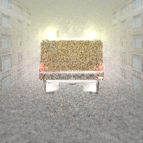 Snow Rendering for Interactive Snowplow SimulationImproving Driver Ability to Avoid Collisions When Following a Snowplow
Michele Olsen, Siddharth Deokar, and Peter Willemsen
Department of Computer Science
University of Minnesota Duluth
Research Objectives
Create knowledge to make winter driving safer

In snowing conditions
Following behind a snowplow can be dangerous!
Following cars can be dangerous!
Fog and snow complicate visual perception
Speed and motion detection likely misperceived!
Complicating factors are not well understood!

Through computer simulation environment
Better understand how we drive in snowing conditions
Attempt to reduce risk associated with following snowplows
Enable more effective training within snowing conditions
Winter Driving Simulation FrameworkRear Lighting and Motion Detection Experiments
Winter Driving Simulation Framework
Subjects drive over 10km roadway following snowplow under varying low luminance contrast (fog) conditions, while rear lighting is varied to improve motion detection performance
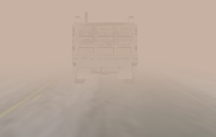 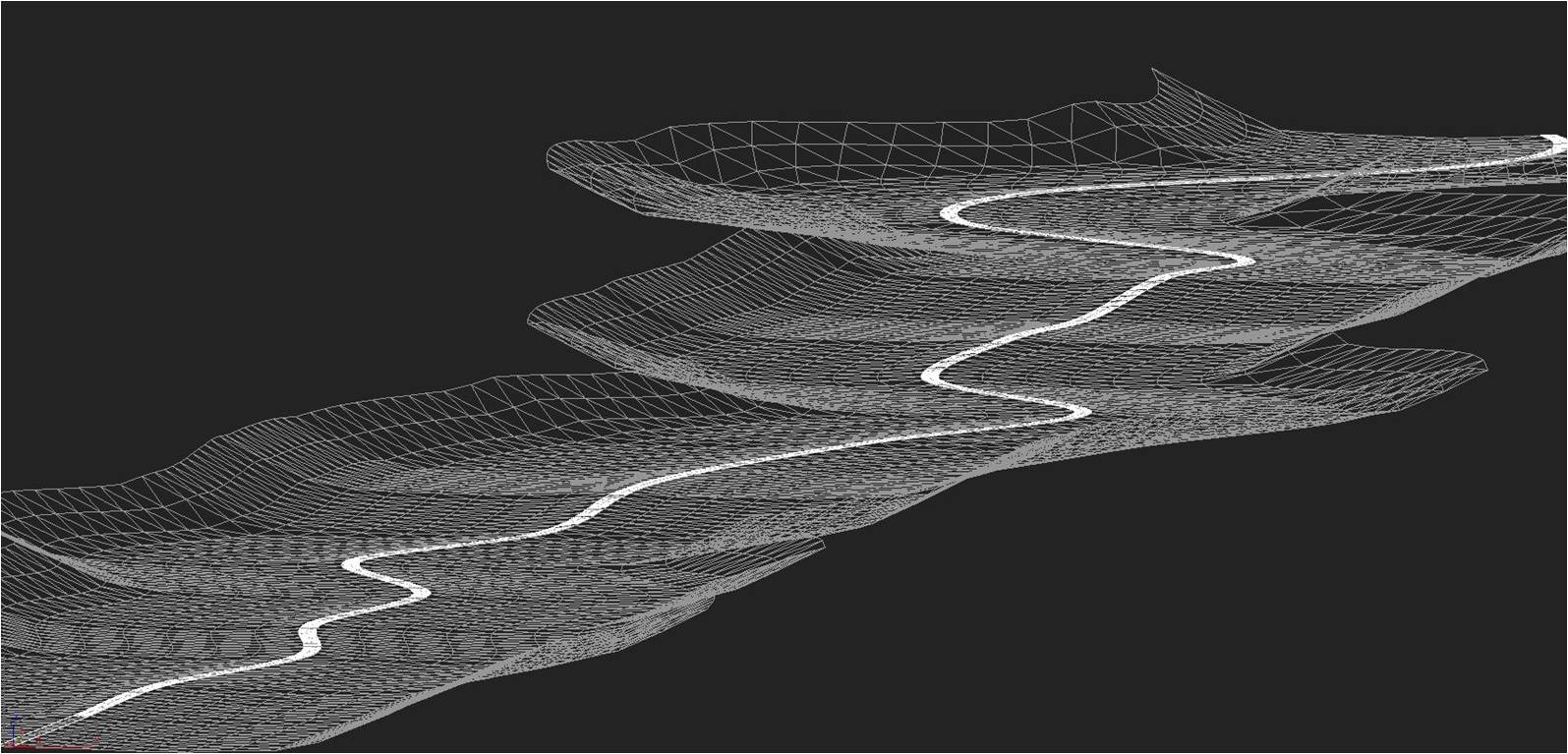 Experiment 1 – Do lights make a difference?
Compare alternative lighting configurations for improved reaction times
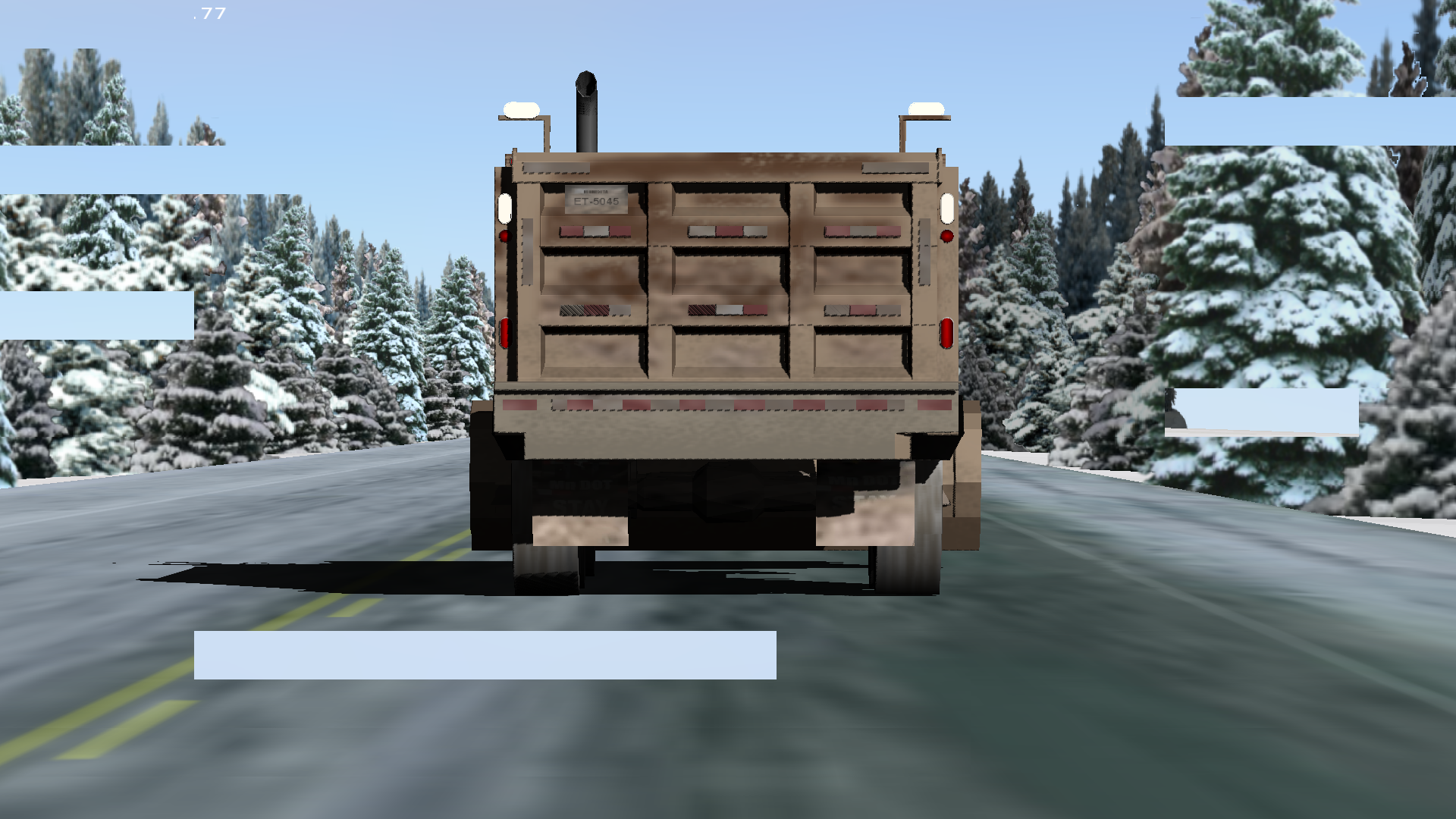 Flashing
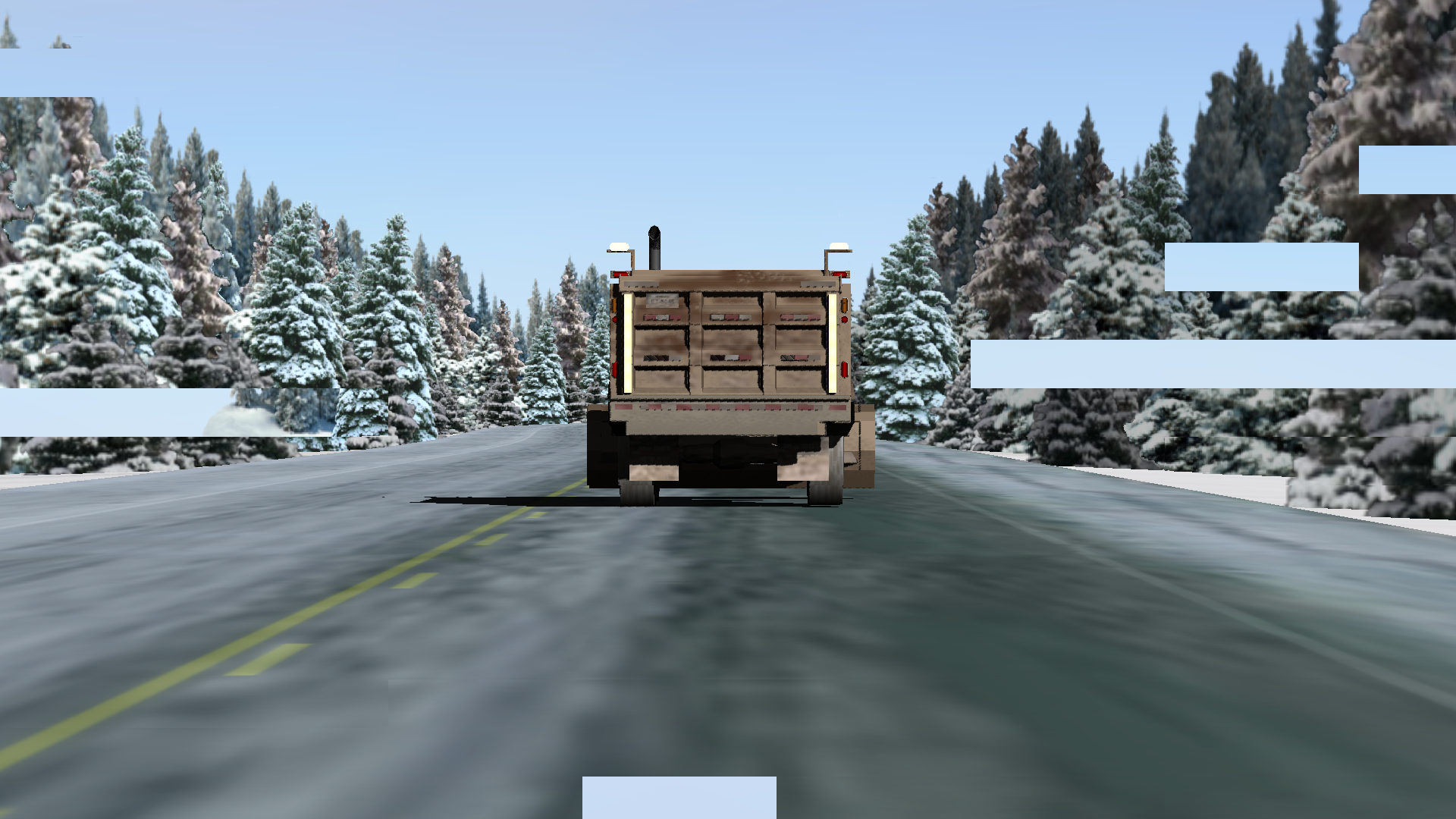 Vertical BarsOnly
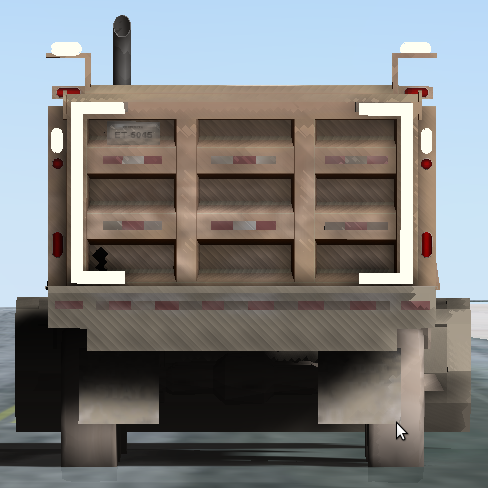 Vertical Barsw/ Corners
Experiment 2 – Does enhancing contrast help
Compare best condition from Exp 1 with alternative scenarios that maximize contrast
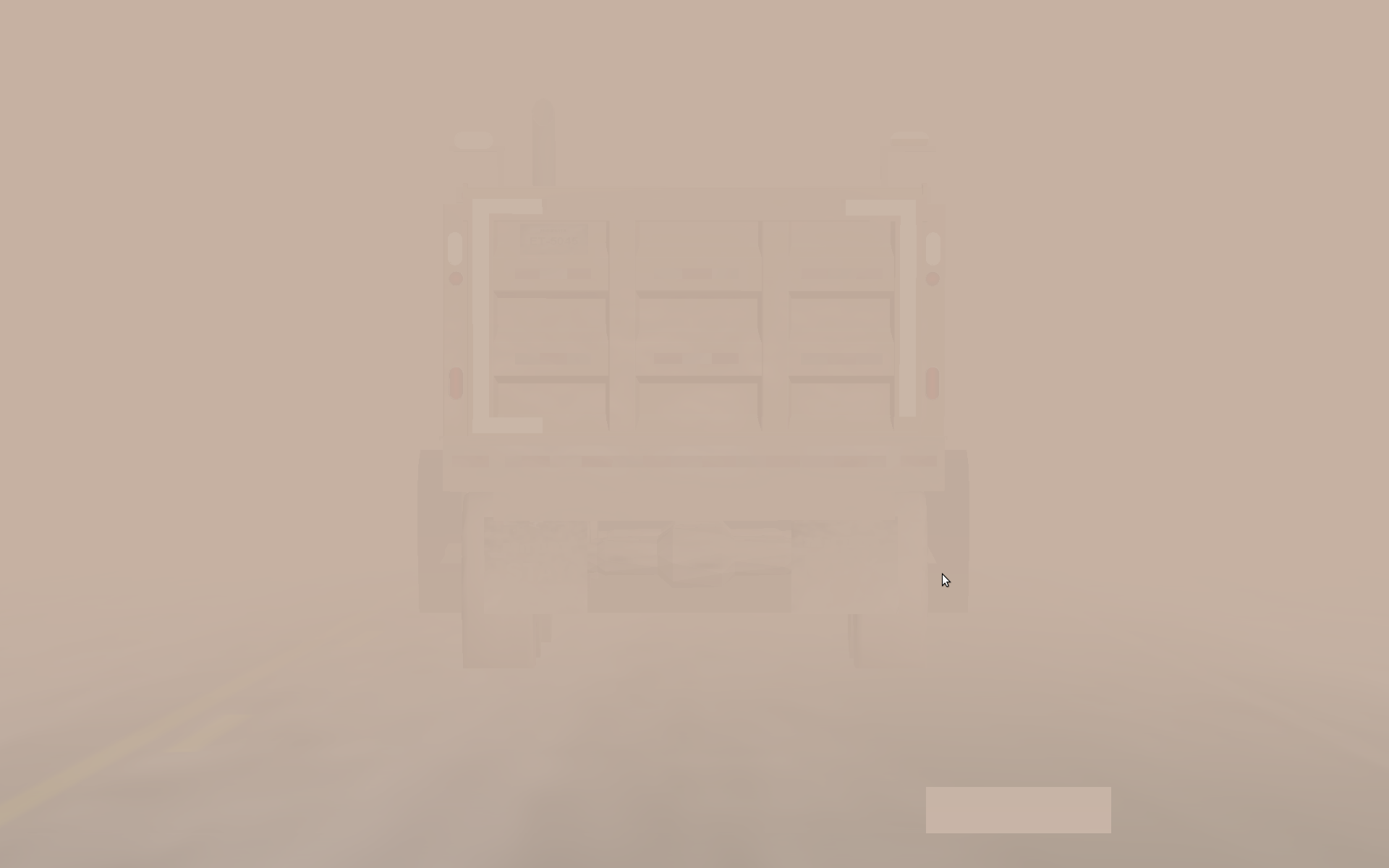 Vertical BarsBest Condition from Previous Exp
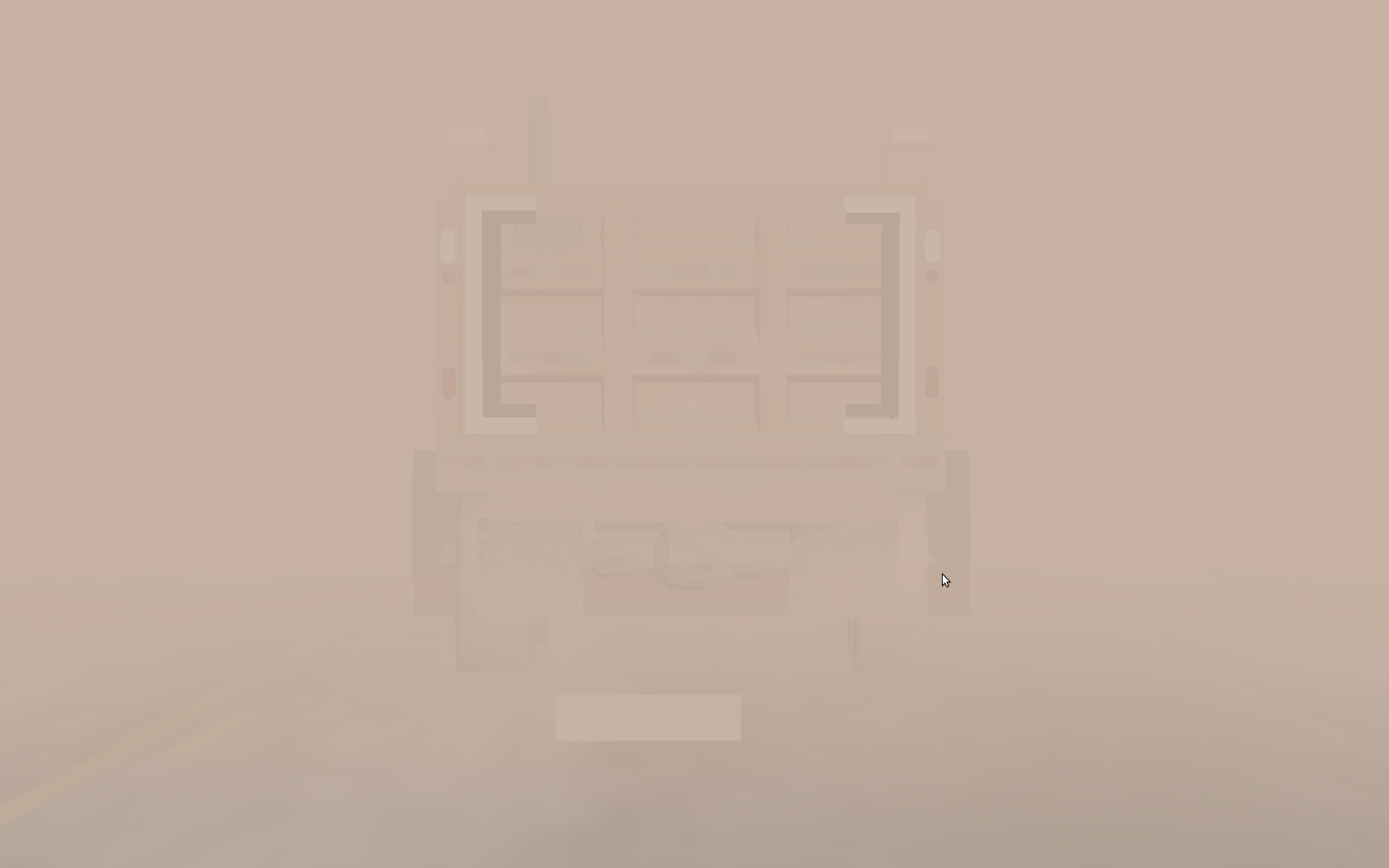 Vertical Barsw/ Black Contrast
Ongoing Experiment – Distance vs. Orientation
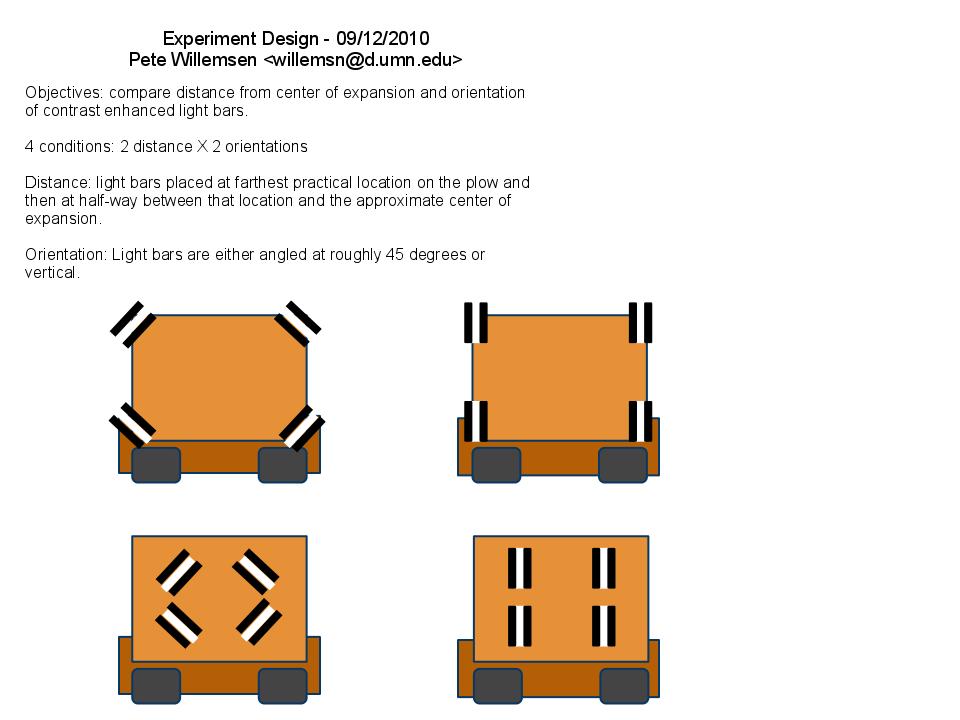 With contrast enhanced lighting, try to generateknowledge for practical placement of lights.
Blowing Snow Simulation
Current Results
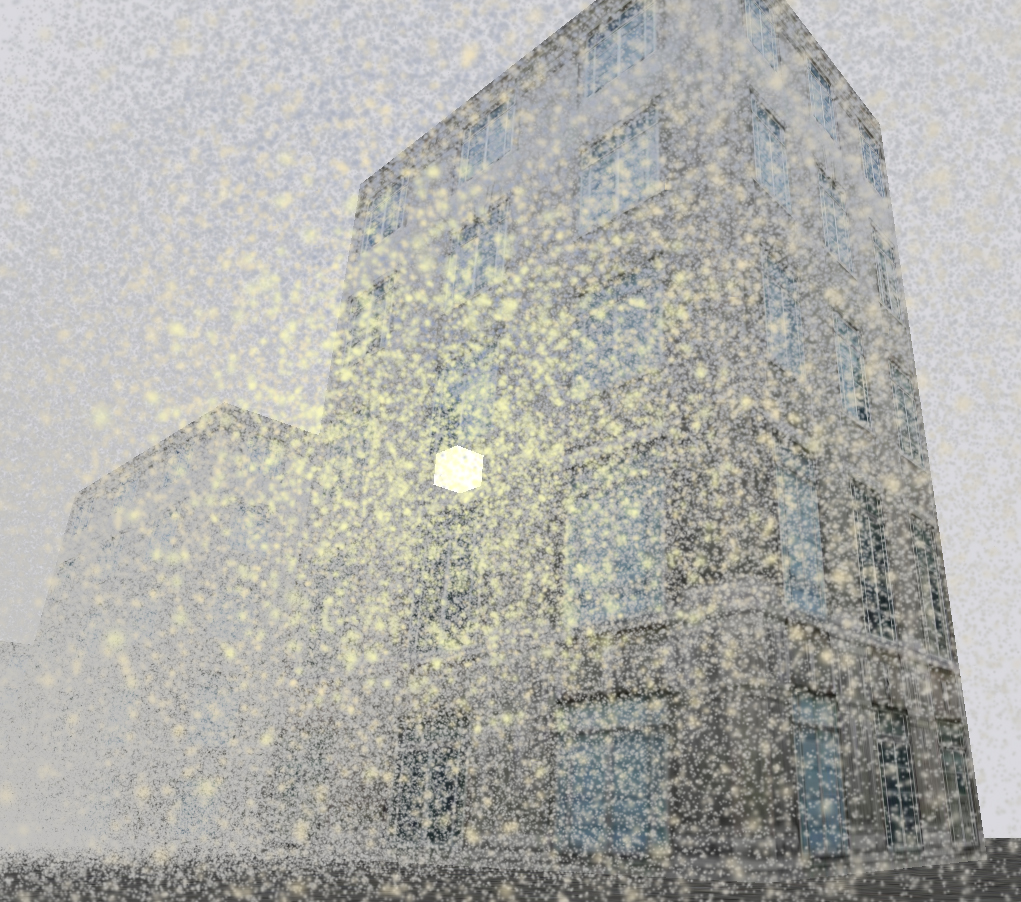 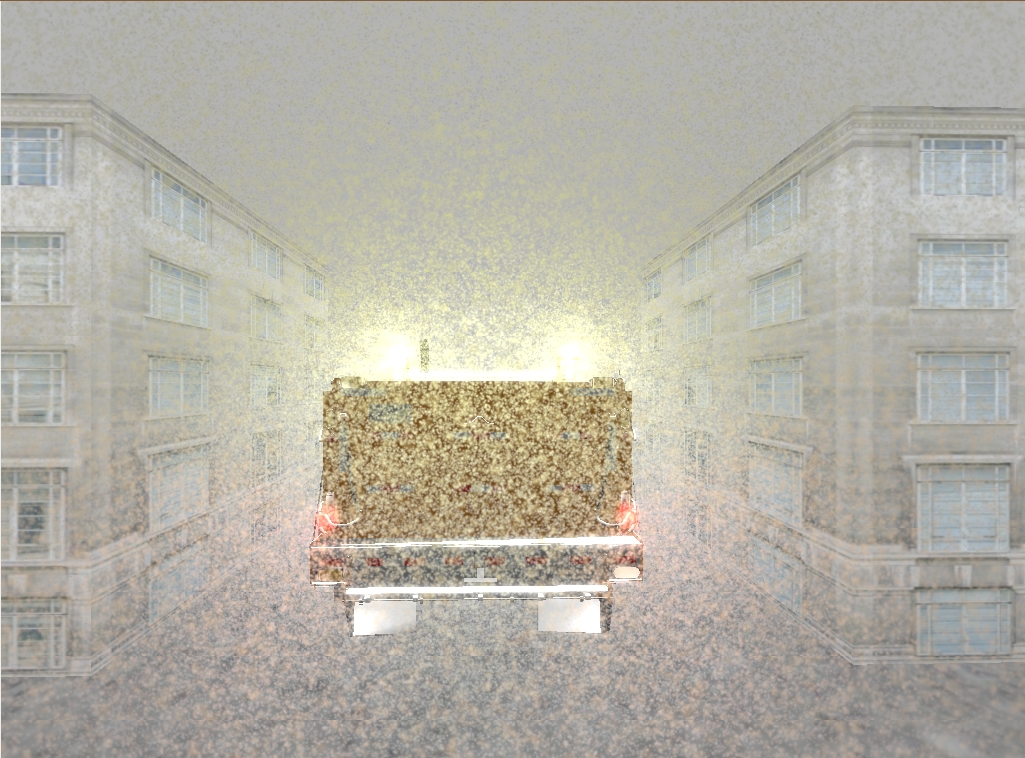 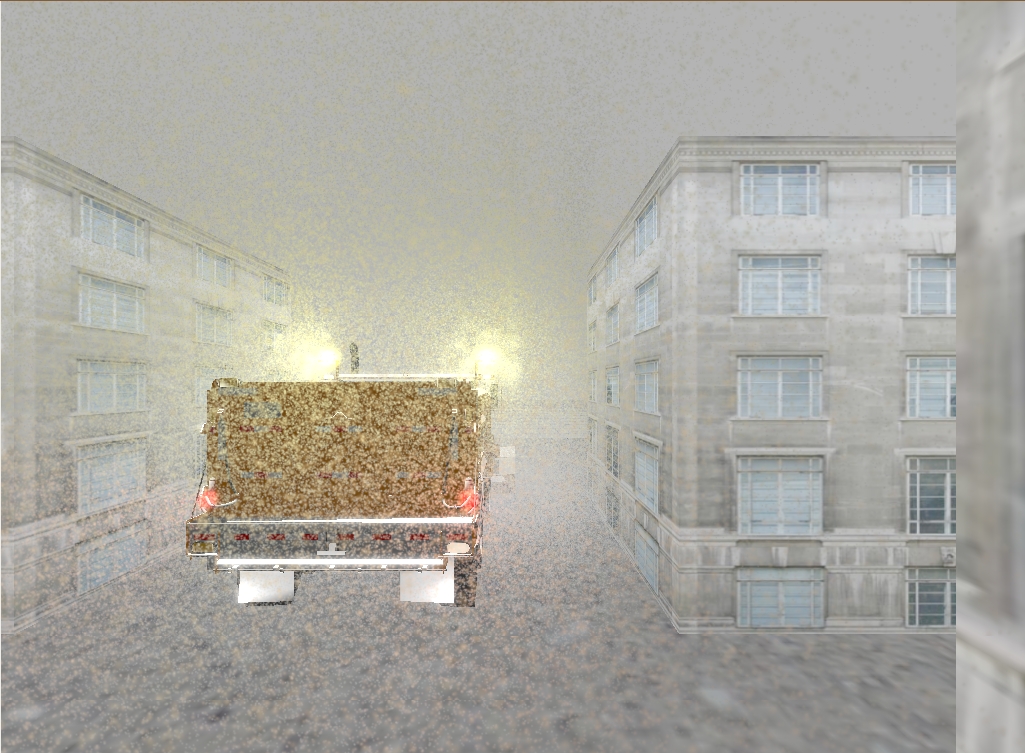 Snow Density Mapped to Visibility
Able to map visibility in real world to visibilty in simulation
Empirically calculated in simulationbased on particledensity and snowvisual settings
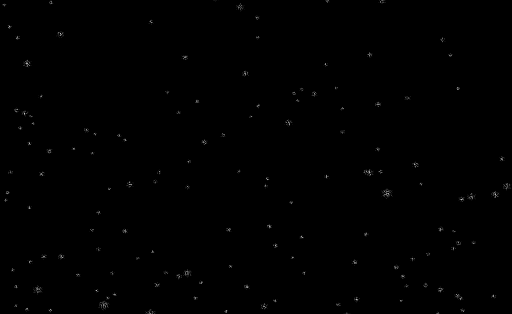 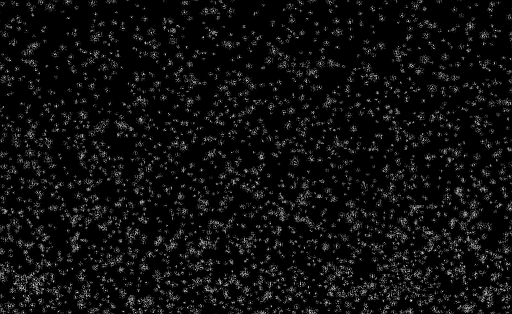 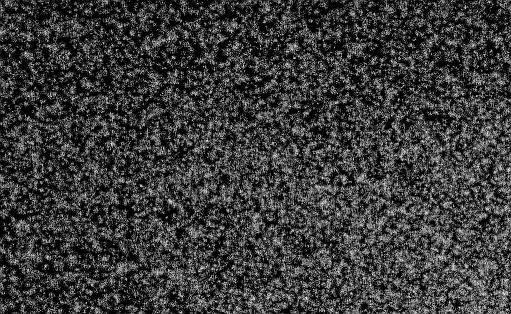 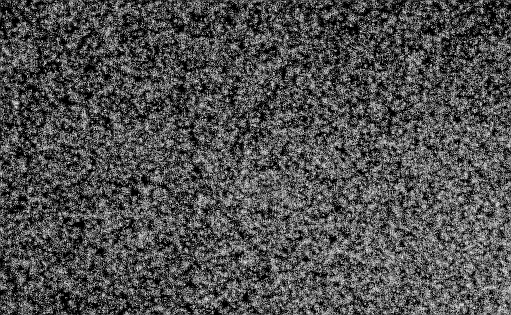 Snow/Environment Interaction (Ongoing)
Refinement of geometry within simulation will improve interaction between blowing snow and snowplow
Implementing code base to deposit snow particles onto surfaces
E.g. windshields
Reduces visibility for drivers
Still work in progress
Forward Thinking Efforts
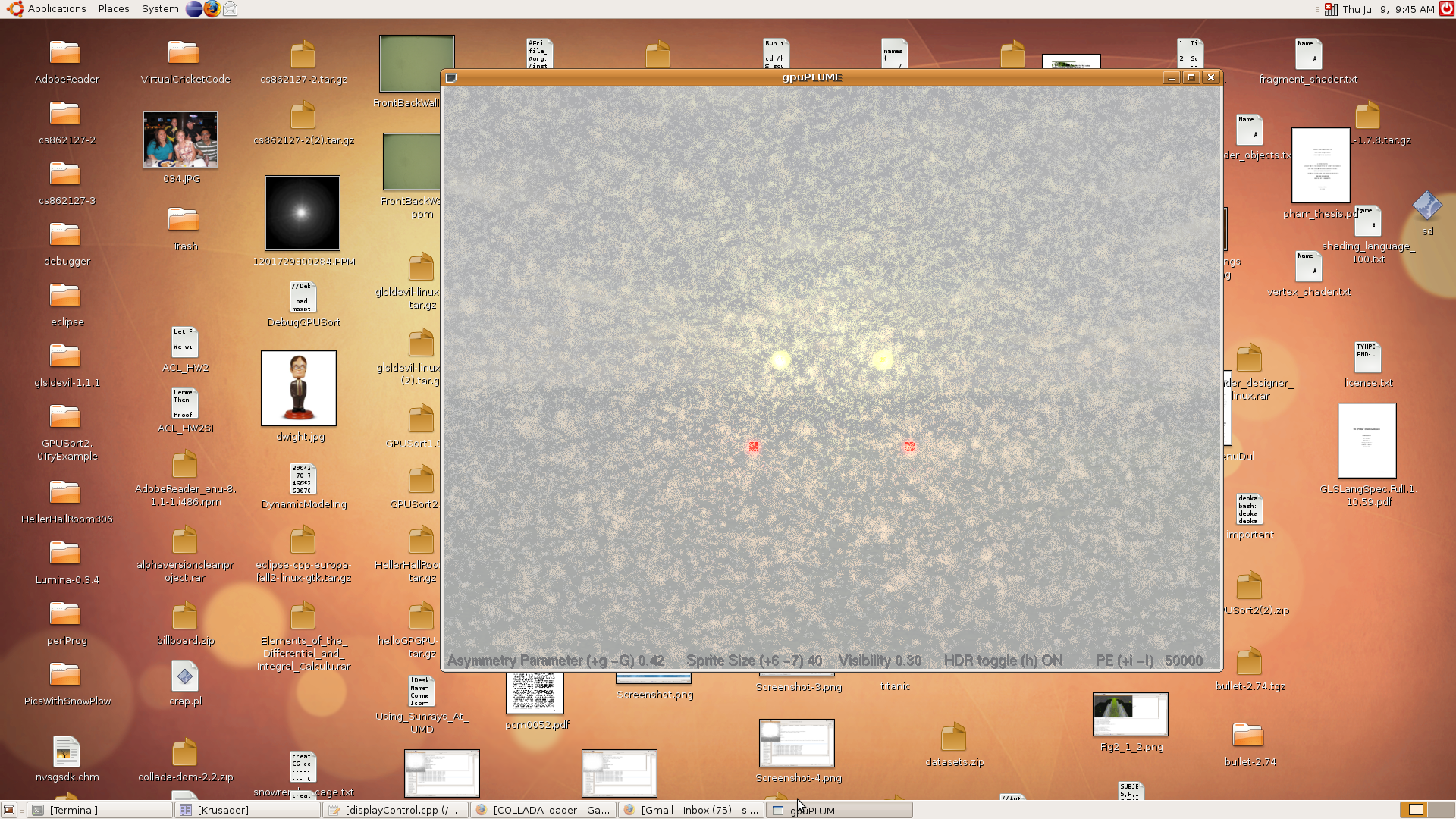 Complete integration of winter driving simulation framework with snowing model with VR Lab’s HMD

Refine outdoor light intensity model
Better model of daylight and nighttime lighting
Master’s student continuing this work

Investigating how blowing snow and fast dispersion modeling system could fit into MDSS
Maintenance Decision Support System
Live modeling of potential weather situations
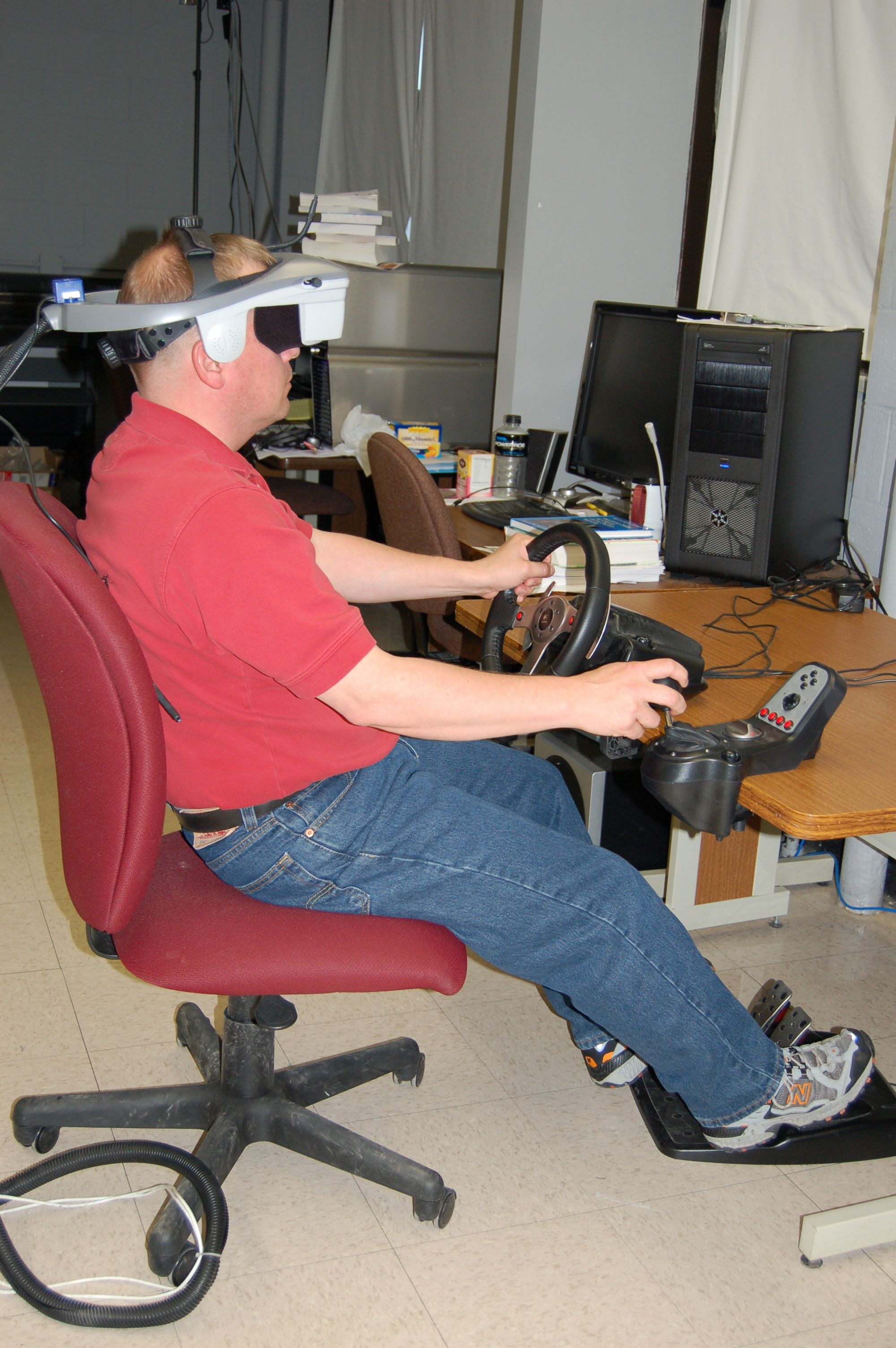 Acknowledgements
Sara Erickson and Albert Yonas
	Institute of Child Development, Department of Psychology
	University of Minnesota

Daniel Schobert, Jennifer Carley
NATSRL, Eil Kwon
Comments?
Questions?